“PROMOTION OF KISAN DRONES"
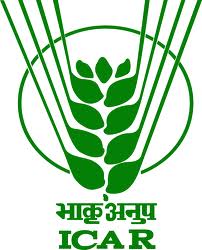 K. Singh
DDG (Agril. Extension)
Kisan Drone Application
Capacity building of Scientists/SMSs for creating a pool of trained pilots by organizing training of trainers/instructors through DGCA or other approved organizations; 

Conducting demonstrations on Drones in different agricultural operations in the farmers' fields;

Motivating and training farmers on use of "Drones" for crop spraying and other farm operations; and

Handholding to Agri-preneurs/Start ups
Out scaling of Kisan Drones during 2022-23
Challenges
Flight Time and Range
Technical experience 
Farming practices
Local awareness
Weather Dependent
Knowledge and Skill
Misuse
Software crashes
Lability
Batteries, disposal, e-waste
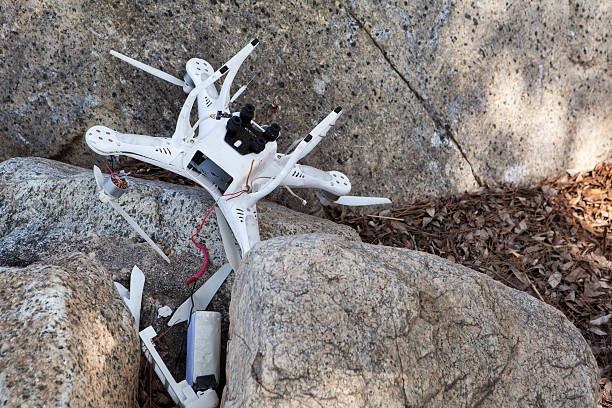 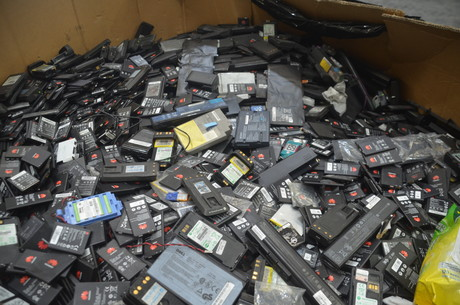 Disposed old battery
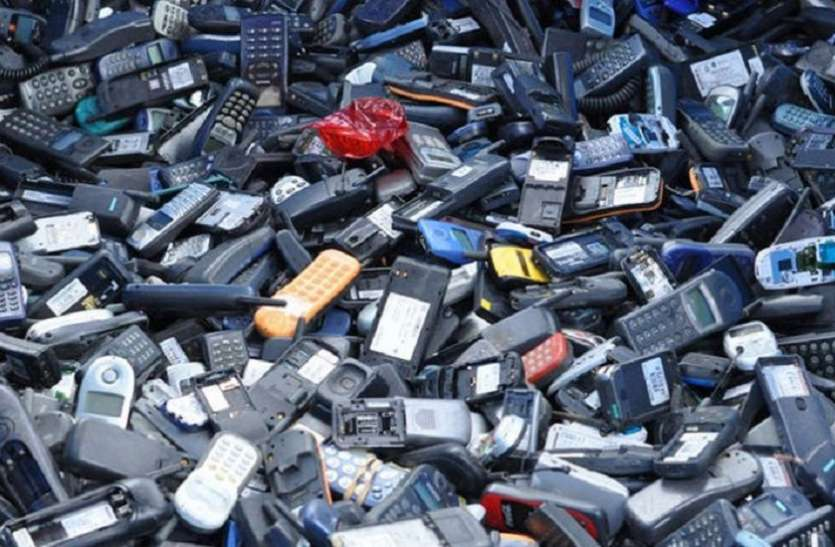 E-Waste
Difficulties in operation of drones on fruit trees
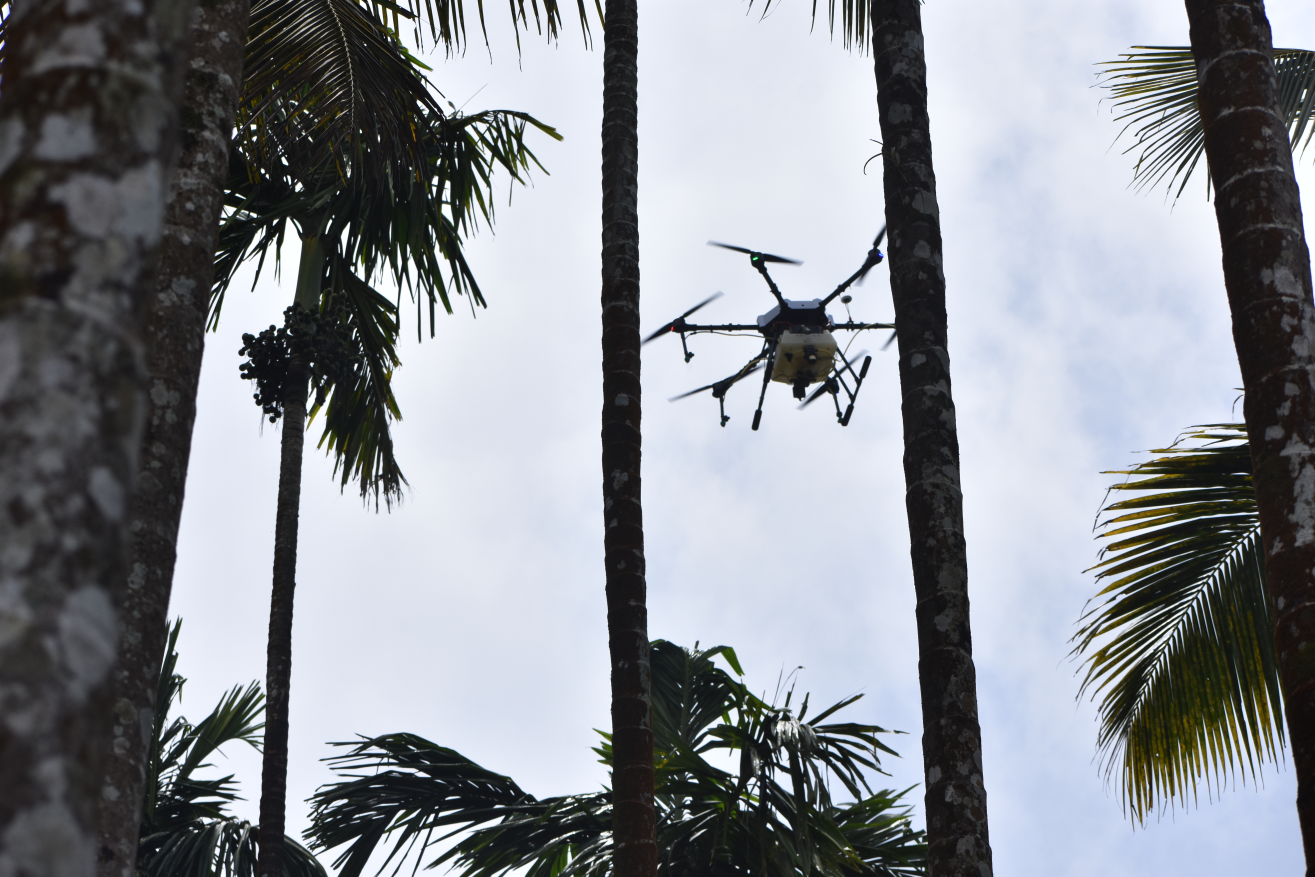 Only foliar spray above the canopy is possible
Spraying to Inflorescence/Nut  is not possible as drone cant enter into the garden.
Disturbance to the fronds is observed
Drones demonstrated at 287 KVKs
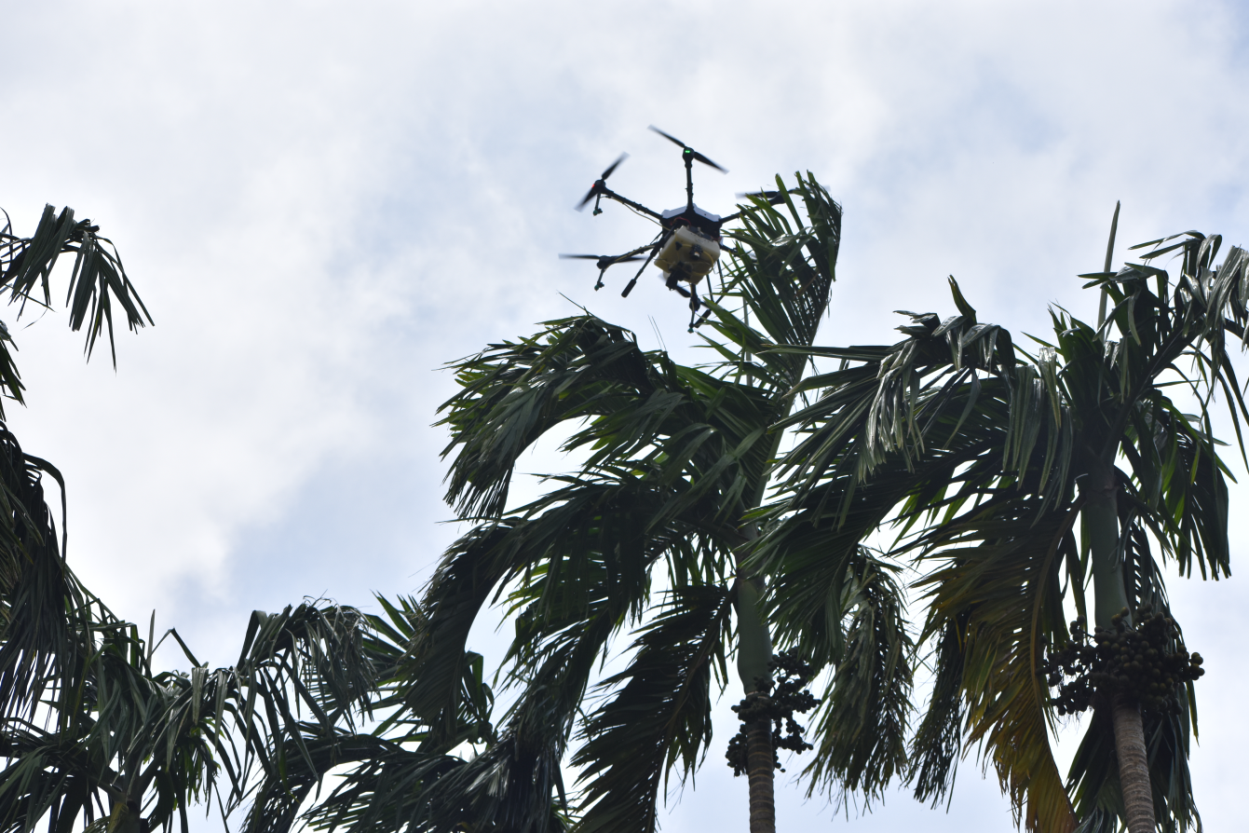 Difficulty in spraying to nuts/inflorescence
Disturbance to the fronds
Source: KVK Uttar Kannada, Karnataka
THANKS